Множества и операции над ними
Понятие множества и операции над ними
Понятие множества является одним из основных понятий математики и поэтому не определяется через другие.
Множества принято обозначать прописными буквами латинского алфавита: A, B, C, …, Z.
Множество, не содержащее ни одного объекта, называется пустым и обозначается так: Ø
Объекты, из которых образованно множество, называются элементами.
Элементы множества принято обозначать строчными буквами латинского алфавита: a, b, c, …, z.
Множества бывают конечными (множество дней в неделе, месяцев в году) и бесконечными (множество натуральных чисел, точек на прямой)
Стандартные обозначения числовых множеств
N – множество всех натуральных чисел
Z – множество всех целых чисел
Q – множество всех рациональных чисел
J – множество всех иррациональных чисел
R – множество всех действительных чисел
Способы задания множеств
1. Способом перечисления всех его элементов.

Например, если множество А состоит из чисел 1,3,5,7 и 9, то мы зададим это множество, т.к. все его элементы оказались перечисленными. При этом используется следующая запись: {1,3,5,7,9}

Такая форма задания множеств применяется в том случае, когда оно имеет небольшое количество элементов.
2. Через характеристическое свойство его элементов
Характеристическое свойство – это такое свойство, которым обладает каждый элемент, принадлежащий множеству, и не обладает ни один элемент, который ему не принадлежит.
Например, множество А={1,3,5,7,9} можно задать через характеристическое свойство – множество однозначных, нечетных натуральных чисел.

Так множества обычно задают в том случае, когда множество содержит большое количество элементов или множество бесконечно.
Символическая форма задания множеств
А – это множество всех натуральных чисел, больших 3 и меньших 10 можно записать таким образом:

А = { х|х Є N , 3 < x < 10}
всех
больших
А
это
натуральных
чисел
меньших
множество
Отношения между множествами
I. Рассмотрим 2 множества: А={a, b, c, d, e}
B={b, d, k, m}
Эти множества имеют общие элементы. В этом случае говорят, что множества пересекаются.
Множества А и В называются пересекающимися, если они имеют общие элементы.
Отношения между множествами наглядно представляют с помощью особых чертежей, называемых кругами Эллера.
А
a  c 
 e
b  d
В
k   m
II. Рассмотрим 2 множества: А={a, b, c, d, e}
B={k, m, n, f}
Множества не имеют общих элементов. В этом случае говорят, что множества не пересекаются.
Множества А и В называются непересекающимися, если они не имеют общих элементов
А
a     b         c
       d      e
В
k   m    
   n
 f
III. Рассмотрим 2 множества: А={a, b, c, d, e}
В={b, c, d}
Эти множества называются пересекающимися, и, кроме того, каждый элемент множества В являются элементом множества А.
В этом случае говорят, что множество В является подмножеством множества А и пишут:  В ⊂ А
Множество В называется подмножеством множества А, если каждый элемент множества В является также элементом множества А. 
Пустое множество является подмножеством любого множества. Ø ⊂ А

Любое множество является подмножеством самого себя. А ⊂ А
А
a  e
В
b  c  dИ
IV. Рассмотрим 2 множества: А={a, b, c, d, e}
В={c, d, a, b, e}
Эти множества пересекаются, причем каждый элемент множества А является элементом множества В (А ⊂ В), и наоборот, каждый элемент множества В является элементом множества А (В ⊂ А).
В этом случае говорят, что множества равны и пишут: А = В.
Множества А и В называются равными, если А ⊂ В и В ⊂ А
А
a    b
   c
d      e
В
Операции над множествами
I. Пересечение множеств
Пересечением множеств А и В называется множество, содержащее те и только те элементы, которые принадлежат множеству А и множеству В.
С=А∩В
С={6,8}
А={2,4,6,8}
В={5,6,7,8,9}
2
   4
А
6
8         7     5
9
В
II. Объединение множеств
Объединением множеств А и В называется множество, содержащее те и только те элементы, которые принадлежат множеству А или множеству В.
А={2,4,6,8}
В={5,6,7,8,9}
С=А∪В
С={2,4,5,6,7,8,9}
А
2
4           6   8
5
    7
9
В
III. Вычитание множеств

Разностью множеств А и В называется множество, содержащее те и только те элементы, которые принадлежат множеству А и не принадлежат множеству В.

А\В={х|х Є А и х ∉ В}
 






Дополнением множества В до множества А называется множество, содержащее те и только те элементы множества А, которые не принадлежат множеству В.
a
d
А
В
b   
c
Декартово произведение множеств
Упорядоченную пару, образованную из элементов множеств А и В принято записывать, используя круглые скобки (a, b).
Элемент а называют первой координатой (компонентой) пары, а элемент b – второй координатой (компонентой) пары.
Декартовым произведением множеств А и В называется множество всех пар, первая компонента которых принадлежит множеству А, а вторая компонента принадлежит множеству В.

А х В = { (х; у) | х Є А, у Є В }
Пример 1
А={1,3,5}
В={2,4}

А·В={(1;2), (1;4), (3;2), (3;4), (5;2), (5;4)}
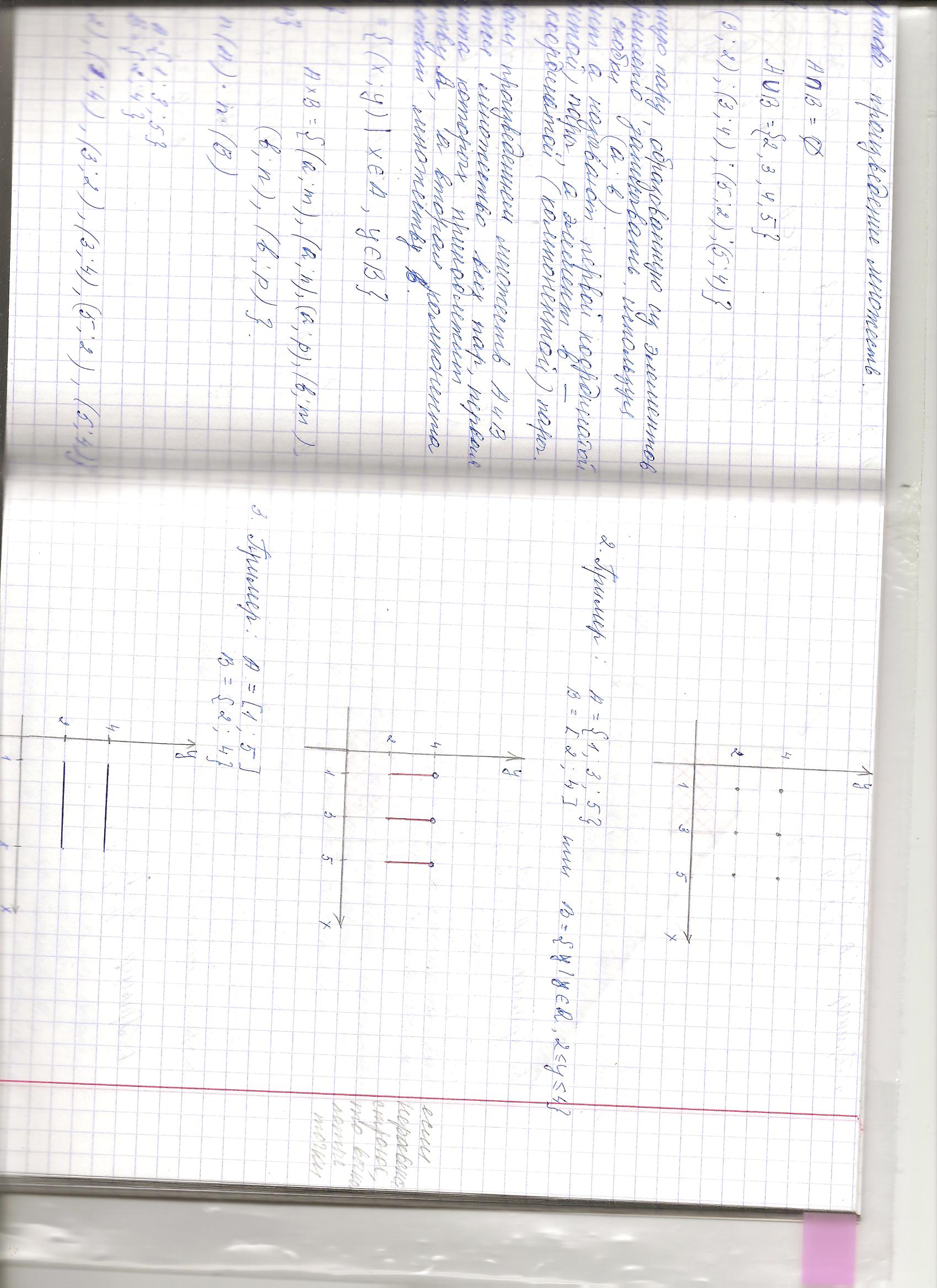 Пример 2
А={1,3,5}
В=[2,4]  или  В={у|у Є R, 2≤у≤4}
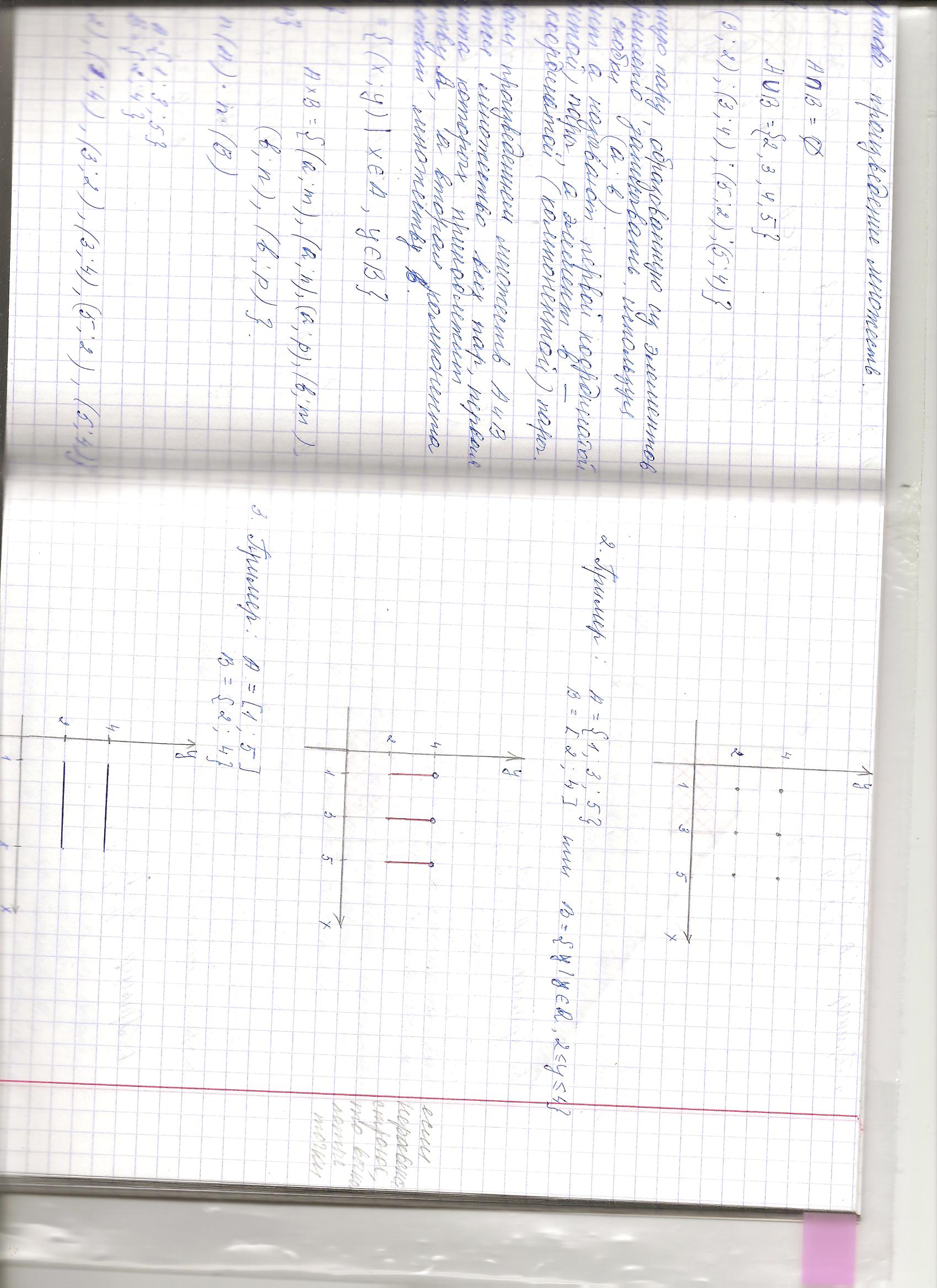 Пример 3
А=[1;5]
В={2,4}
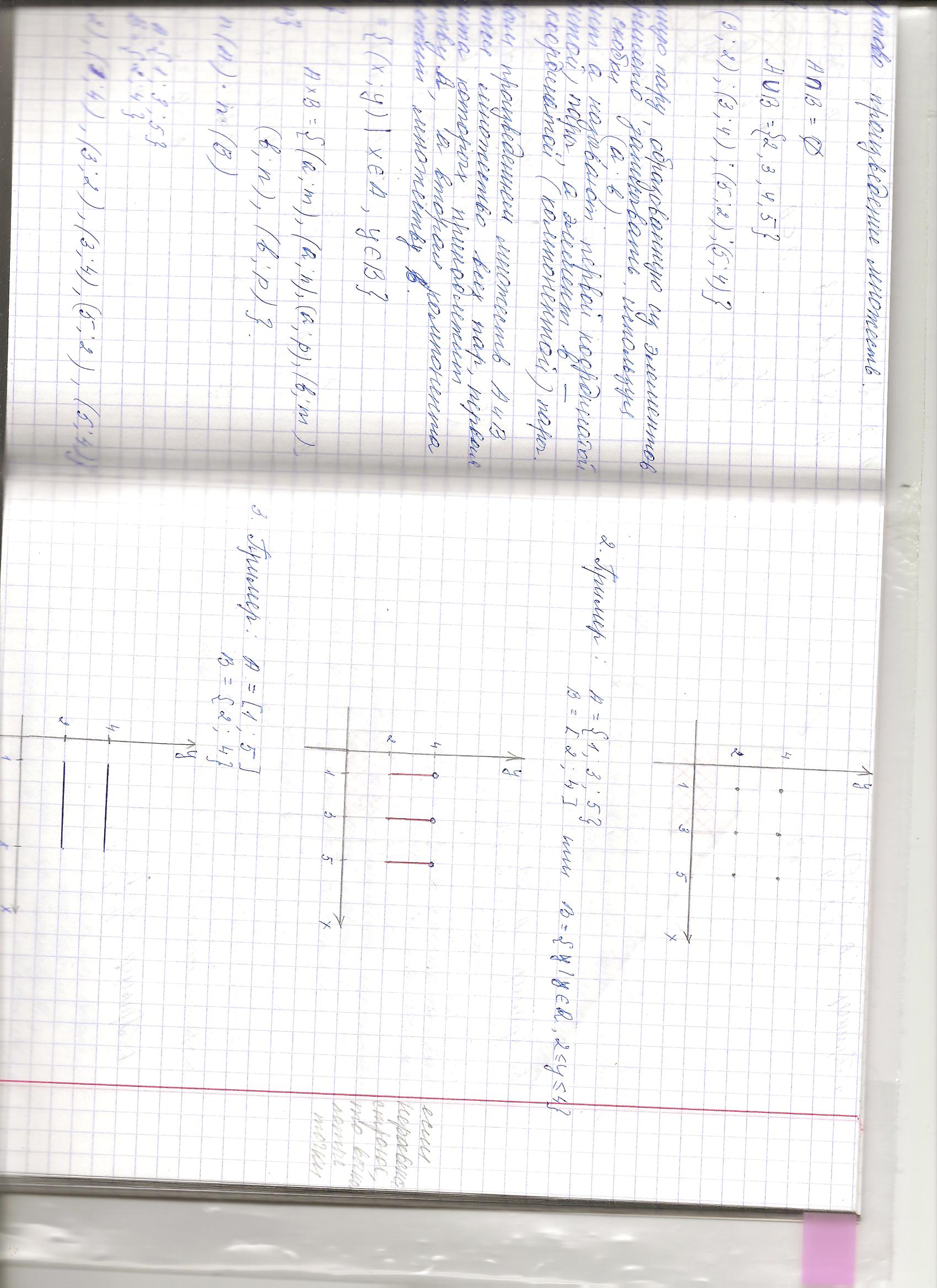 Пример 4
А=[1;5]
В=[2,4]
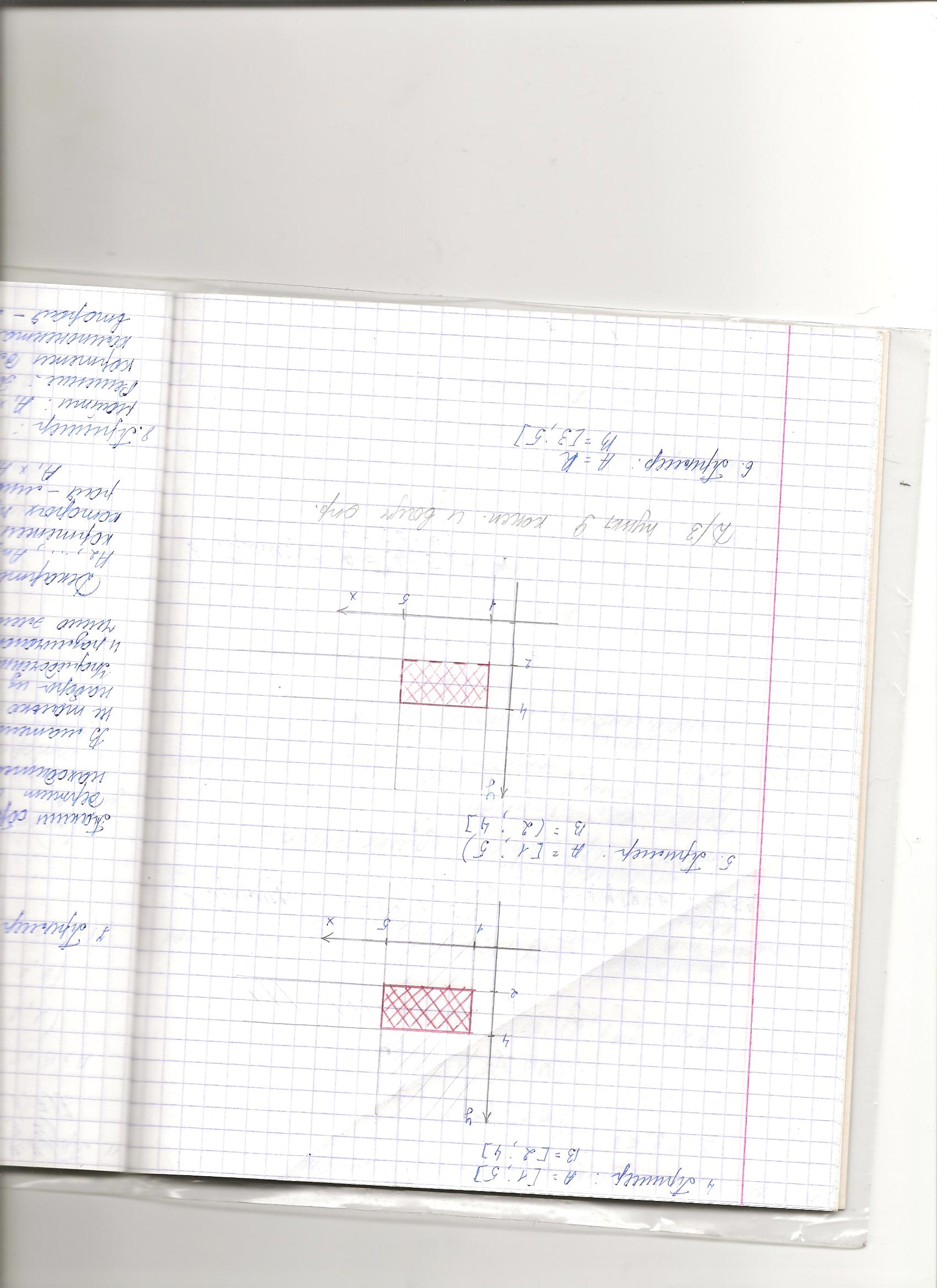 Пример 5
А=[1;5)
В=(2,4]
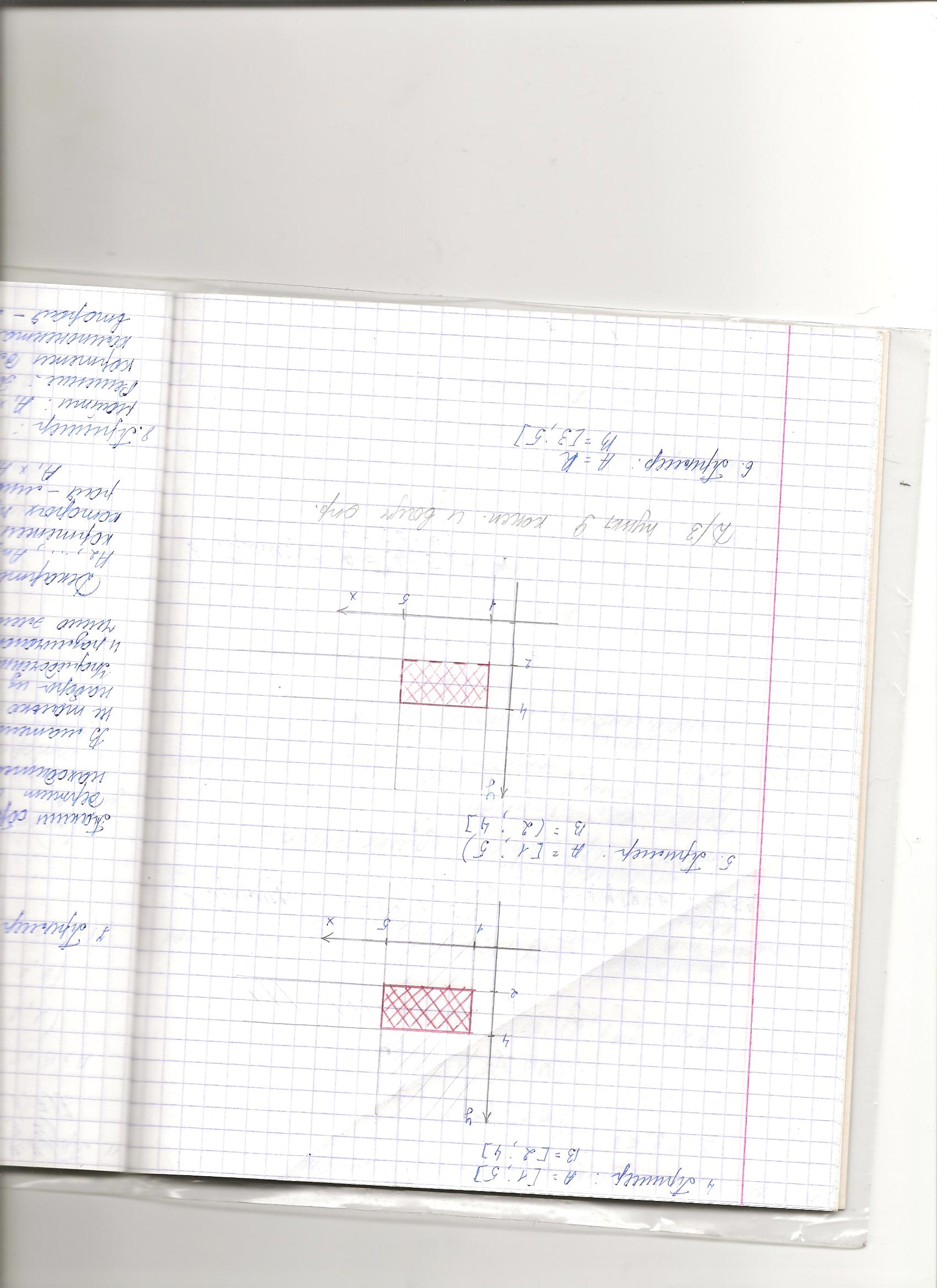